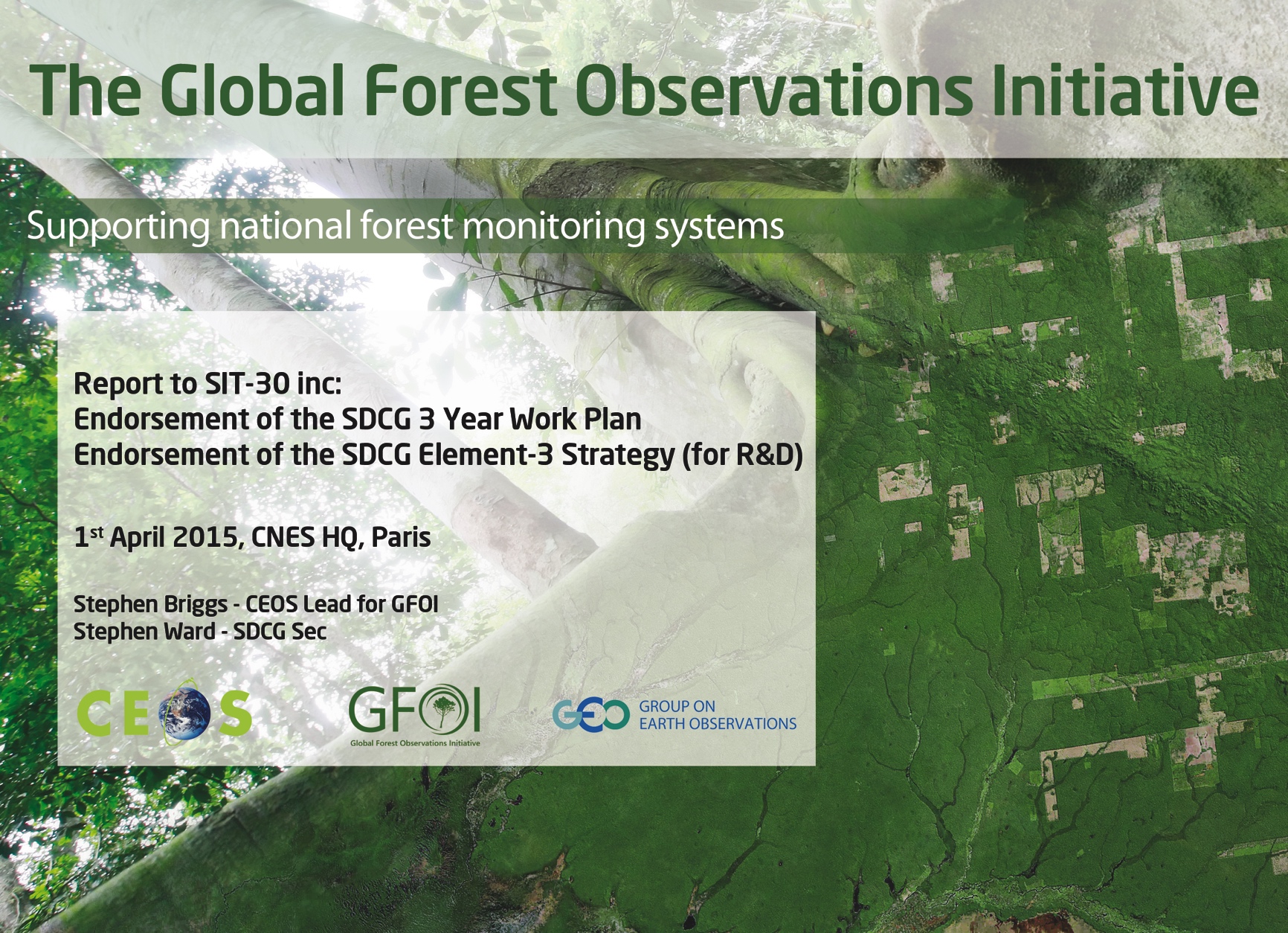 Title
NameOrganizationCEOS SIT-28 Meeting
Hampton , Virginia, USADate
Contents
Information & discussion
Update on GFOI for information
Issues for attention of CEOS 

2014 Global Baseline Data Acquisitions implementation report
 2015 Update Endorsement 
Decision
Endorsement of the SDCG 3-Year Work Plan

Endorsement of the SDCG Element-3 Strategy (for R&D data)

Information & discussion
2015 Outlook

Future of the Ad-hoc SDCG
2
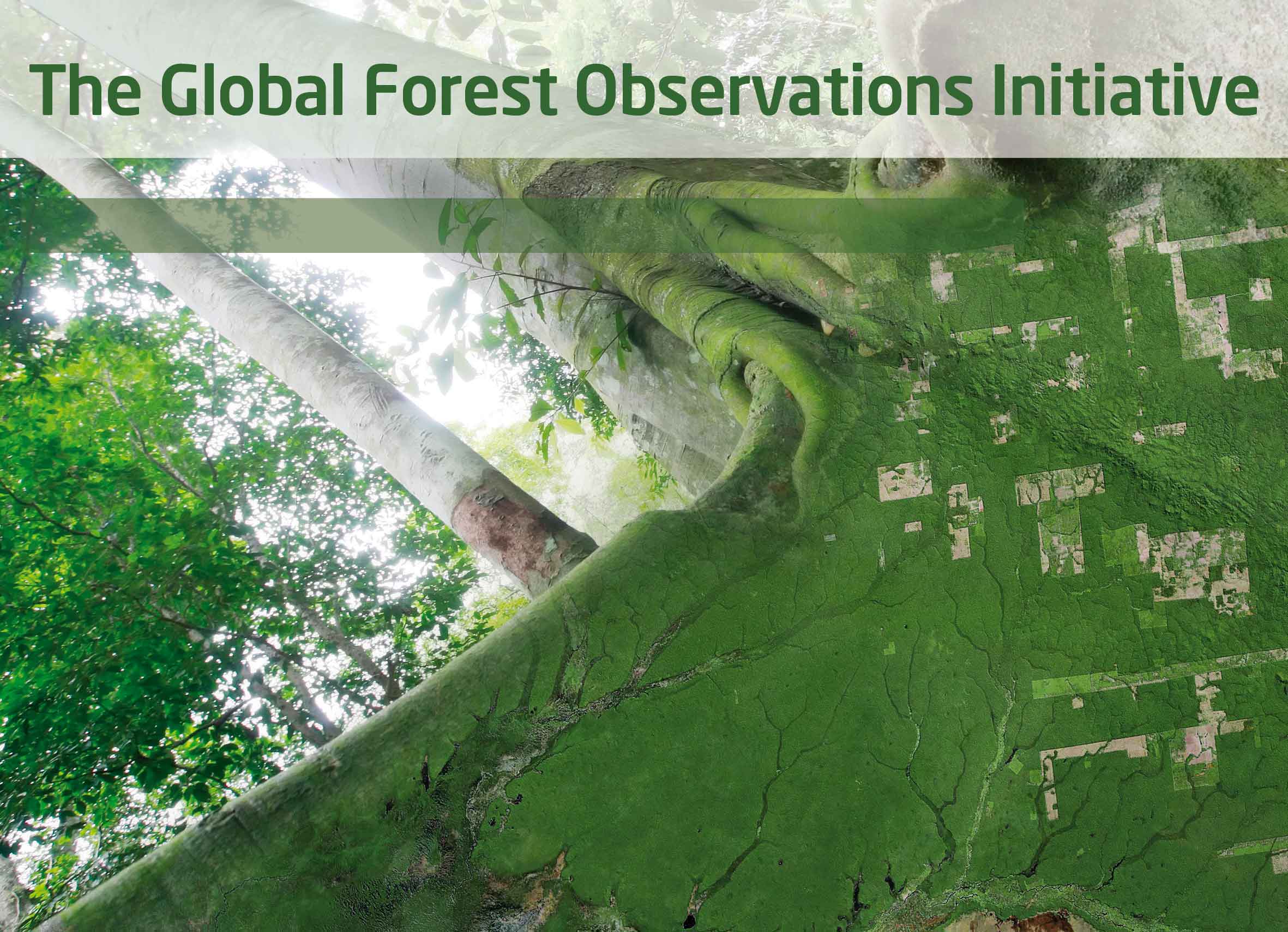 General update on GFOI
Update on GFOI
Condensed version of the Prezi delivered by Stephen Briggs
4
Progress since SIT-29
Period of instability:
New Lead personnel: Australia, Norway, FAO (3/5 leads) in mid-2014
Transfer of PO from GEOsec to FAO slow and not complete

2nd GFOI Plenary held in Sydney (Mar 2015) 
to ensure component coordination (Leads, MGD, SDCG, R&D, Capacity Building) 
Helped re-establish foundations of GFOI
Involvement of Clinton Initiative, DE, (UK)
Propose to have further plenary in early 2015 (ESRIN tbc)

Very successful GFOI side event at Lima CoP
Concerns expressed at SIT/CEOS 2014 mainly resolved
Wider participation in GFOI excellent
SEO continues to be a strength of GFOI
5
Progress since SIT-29
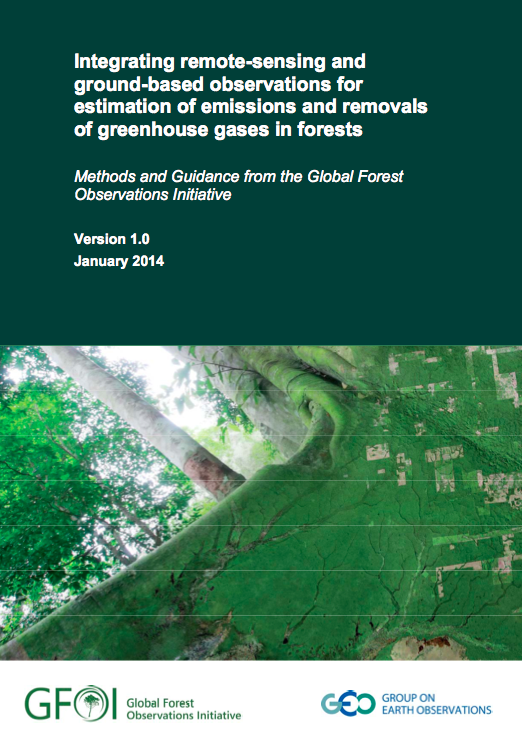 Methods and Guidance translated into French & Spanish

Methods and Guidance portal in development – intended to be the focus for GFOI country engagement

2015 update of the Global Baseline Data Acquisition Strategy and the Space Data Services for GFOI.

Continued Capacity Building workshops by SilvaCarbon
6
Wider issues for attention
Role of GEO in relation to the UN system has not been negotiated at a high level - individual initiatives like GFOI and GEOGLAM having to establish support each time

Same issue for World Bank: major projects in developing countries often (almost always?) have WB involvement in some form

Future SIT/CEOS topic: Developing the GEO-UN relationship 

GFOI needs to become THE place for coordination of space data in support of forest monitoring – please ensure your national activities and plans are aware and connected

Important to broaden delivery mechanisms/implementation agencies for REDD+, supported by GFOI
7
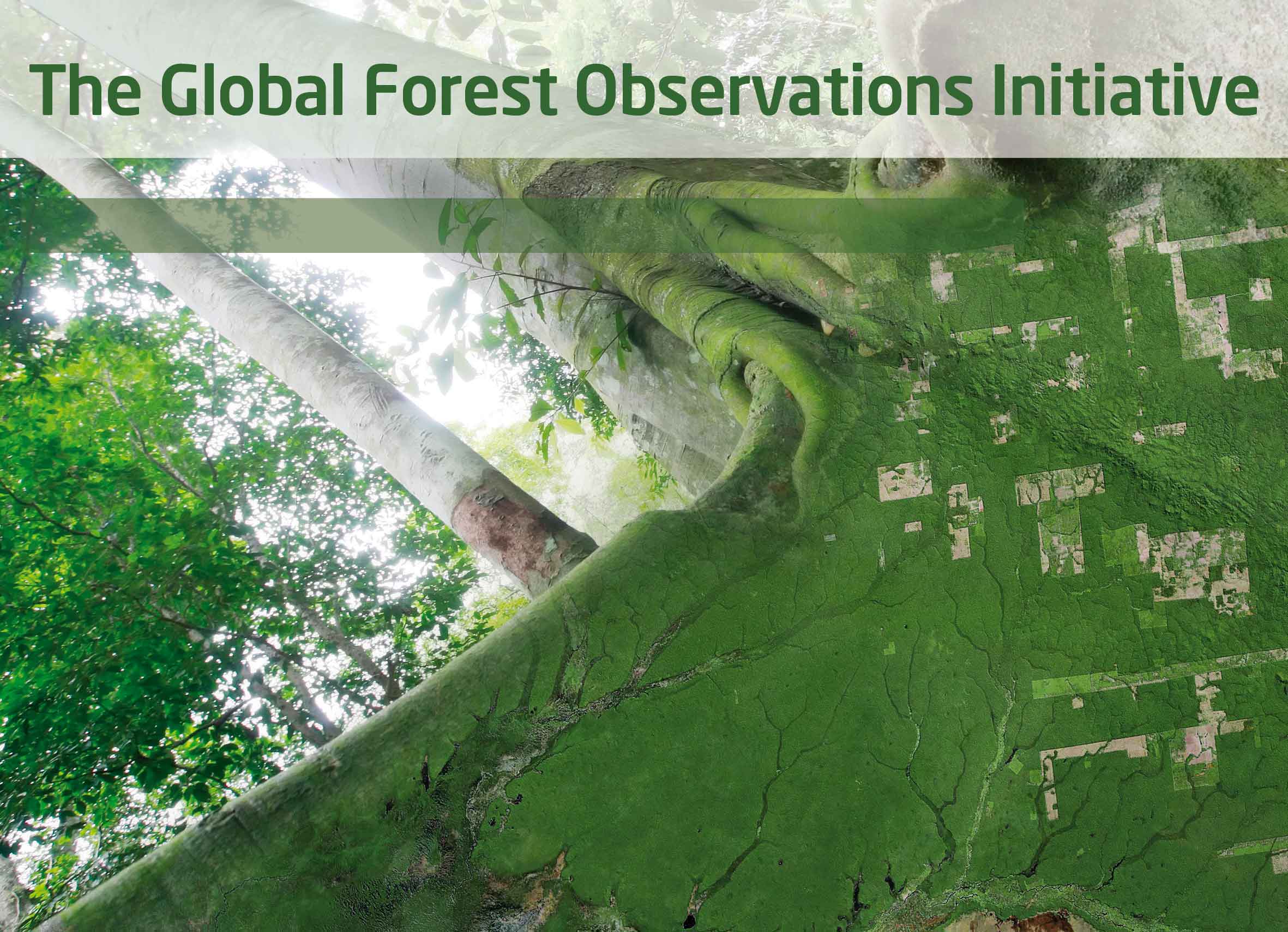 2014 Global Baseline Data Acquisitions Implementation Report
Your Ad-hoc SDCG for GFOI
SDCG Exec:
Co-chairs: USGS (Gene Fosnight), ESA (Frank Martin Seifert), NSC (Ake Rosenqvist – still supporting), but one Co-chair position vacant
SEC: Govt. Australia (Stephen Ward, George Dyke & Matthew Steventon)
 Participation of:
ASI – Anna Rita Pisani
CNES – Steven Hosford
CONAE – Laura Frulla (not lately)
CSA – Yves Crevier
DLR – Helmut Staudenrausch
GEOSEC – Osamu Ochiai (not lately)
GFOI Office – Simon Eggleston (closed since 31 Jan 2015)
INPE – Ivan Barbosa  Julio d’Alge
JAXA – Masanobu Shimada (retiring)  Nobuyoshi Fujimoto
NASA/SEO – Brian Killough
Changes since SIT-29 in Green
9
Global Strategy: Context & Process
Coordination of satellite data supply is fundamental to GFOI objectives and supports all countries’ participation in reporting

CEOS Strategy for GFOI has 3 Elements, coordinated by SDCG:

Element 1: A baseline, coordinated global data acquisition strategy involving a number of ‘Core data streams’ that can be used free-of-charge and openly for GFOI purposes. This will involve global, systematic and sustained wall-to-wall acquisitions of forested areas

Element 2: Coordinated strategies for national data acquisitions including historical coverage characterization, impartial data needs assessment, and data delivery.

Element 3: Data supply in support of the GFOI R&D activities, including in support of: the science studies assisting the development and evolution of the Methods and Guidance document for GFOI
10
Baseline 2014: Objectives Reminder
Promote the systematic and sustained wall-to-wall acquisition of Space Data of forested areas

Aims to provides the default consistent time-series of forest observation data for all countries without specific technical requirements, heritage or data preference 

Guarantee the minimum consistent, quantitative, and wall-to-wall forest observation data necessary for all interested countries to engage in MRV development in support of UNFCCC reporting
Remove Slide to reduce overall number
11
Global Baseline Core Satellite Data
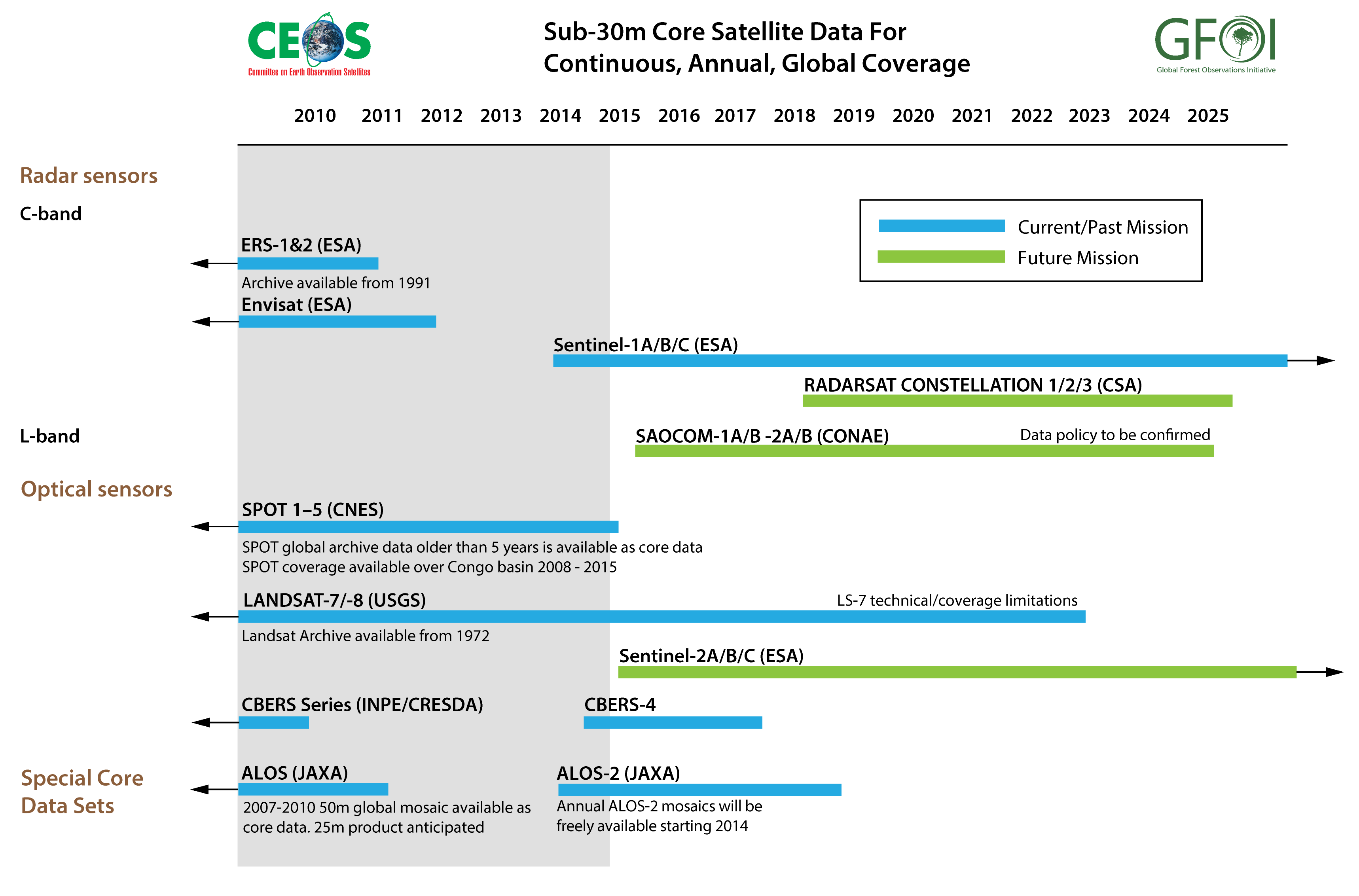 Global Baseline Contributing Satellite Data
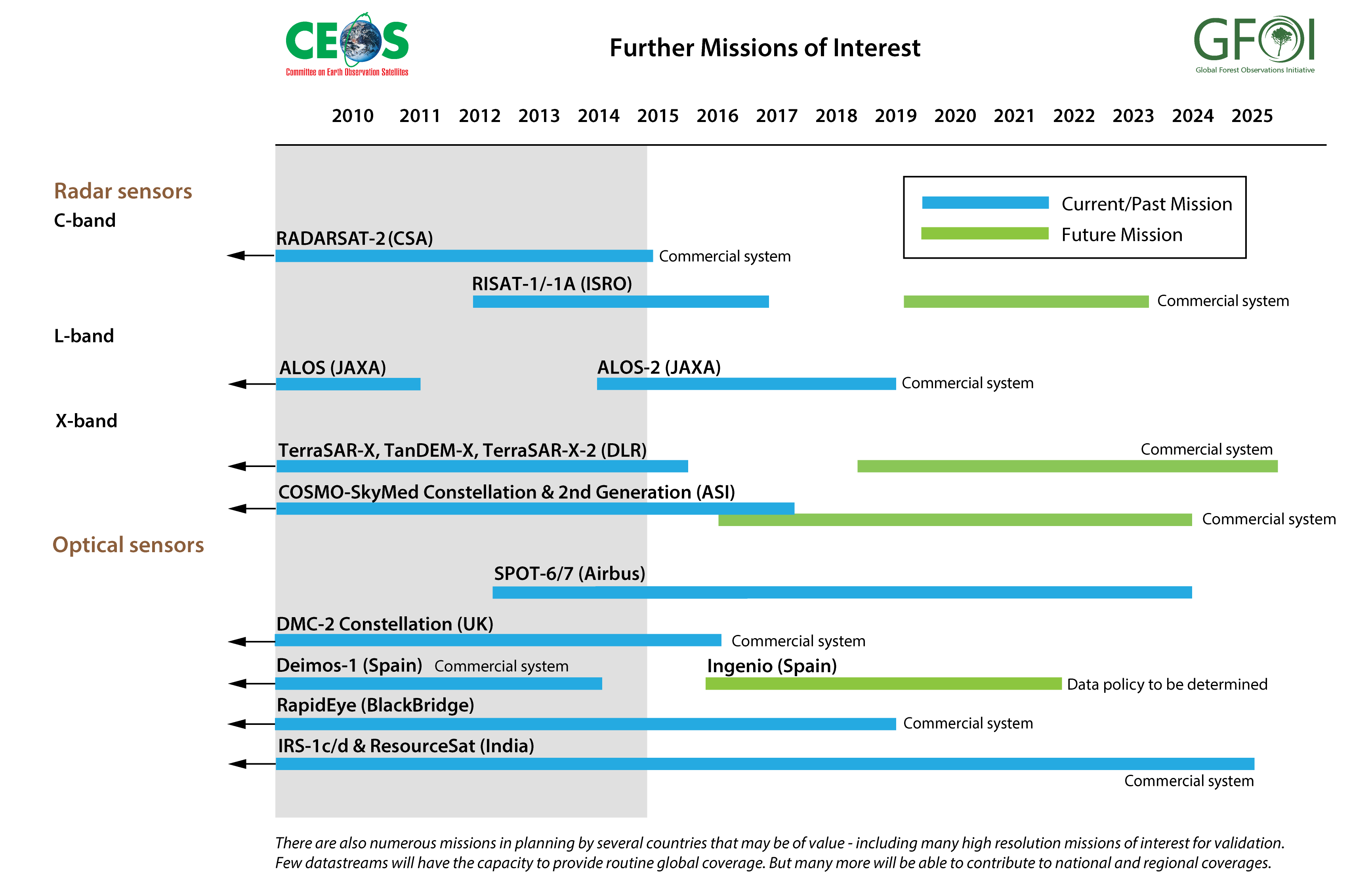 Baseline Expansion Scenario
Landsat 7 status
2013 
Median: 385 images/day
Max: 462 images/day
2014 
Median: 444 images/day
Max: 525 images/day
Number of images
Scenes with best cloud cover greater than 20% in white
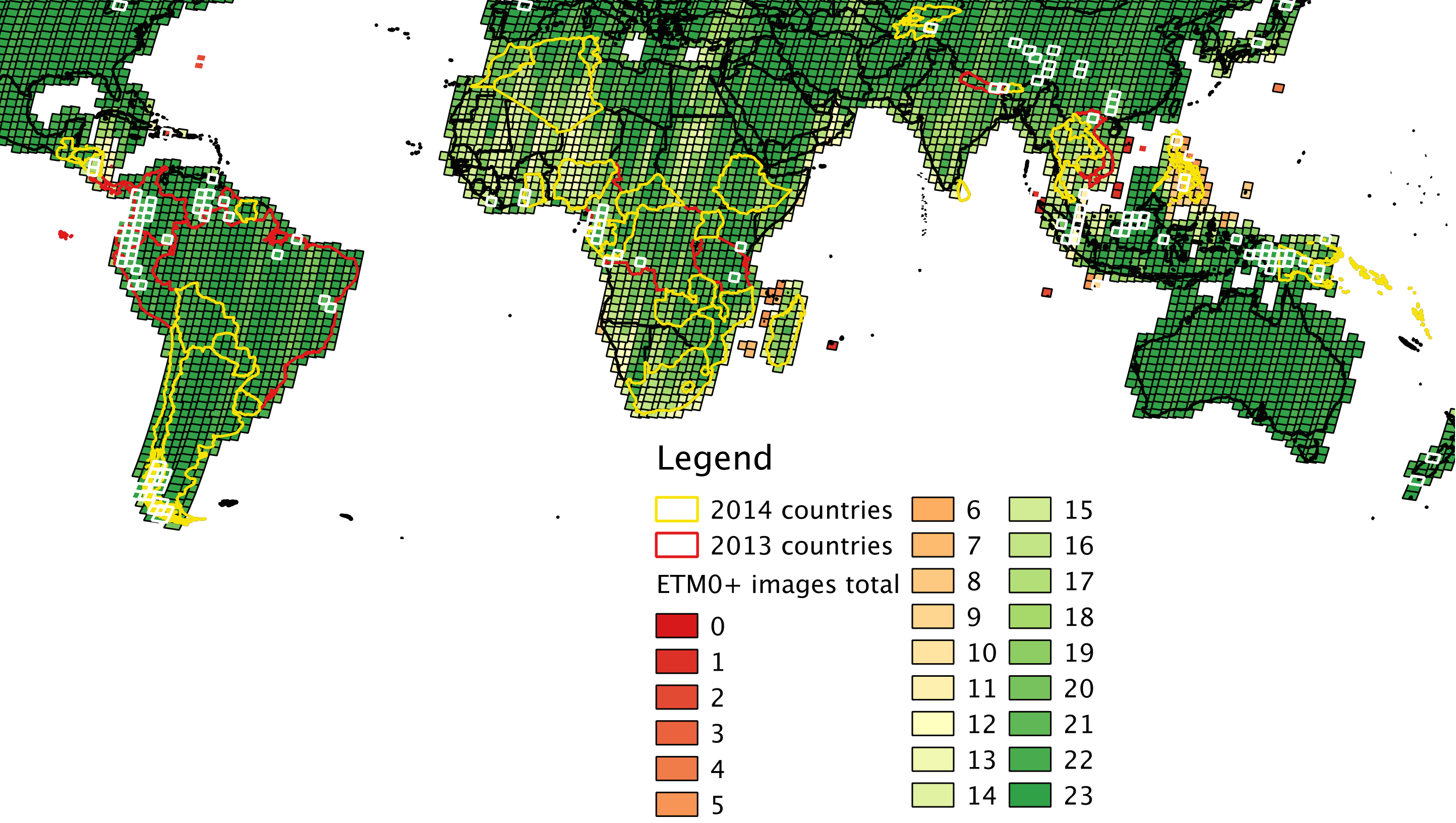 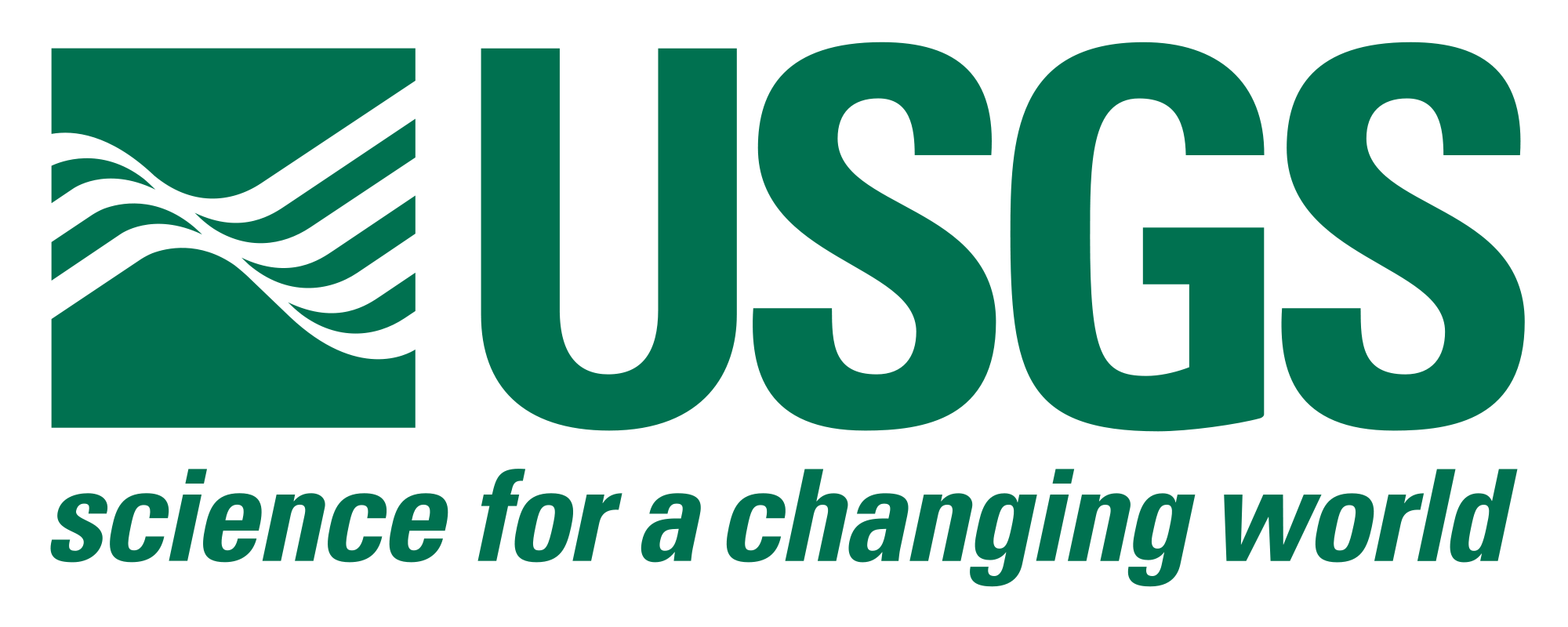 15
[Speaker Notes: Increased median acquisitions by Landsat 7: from 385 images//day in 2013 to 444 images//day in 2014
Only few forested areas with less than 10 images]
Landsat 8 status
2014 (before 7/26)
Median: 583 images/day
Max: 720 images/day
2014 (after 7/26)
Median: 732 images/day
Max: 764 images/day
Number of images
Scenes with minimum cloud cover greater than 20% in white
Since Dec 2014
Mid latitude (57°)
422 images/day
Reject 1 image/day
99.7%
High latitude
270 images/day
Reject 32 images/day
89.3%
More than 50% sidelap (less than 8-day revisit)
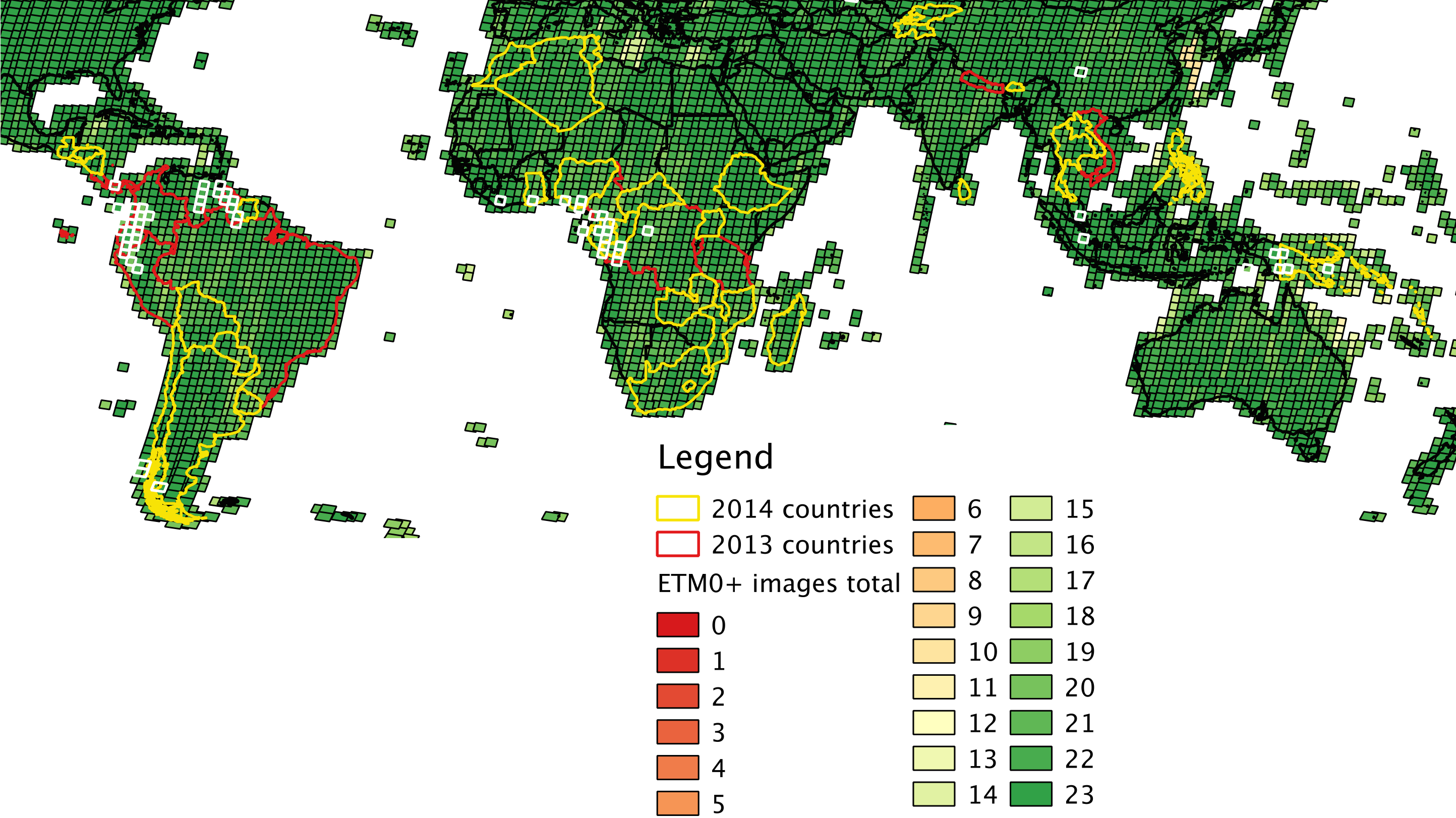 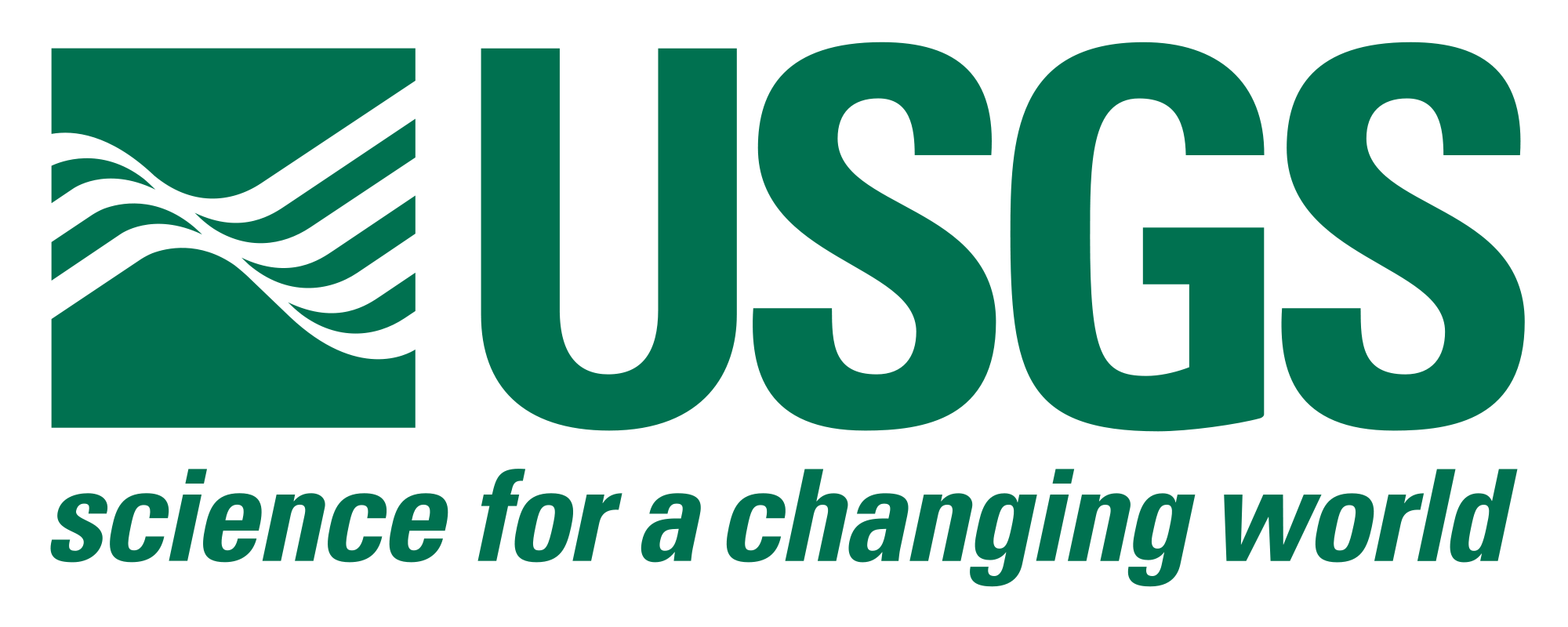 16
[Speaker Notes: Increased median acquisitions by Landsat 8: from 583 images/day in first half 2014 to 732 images/day in second half 2014
Only few forested areas with less than 10 images]
Baseline 2014: Landsat Coverage
Landsat 7 & 8 combined minimum cloud cover
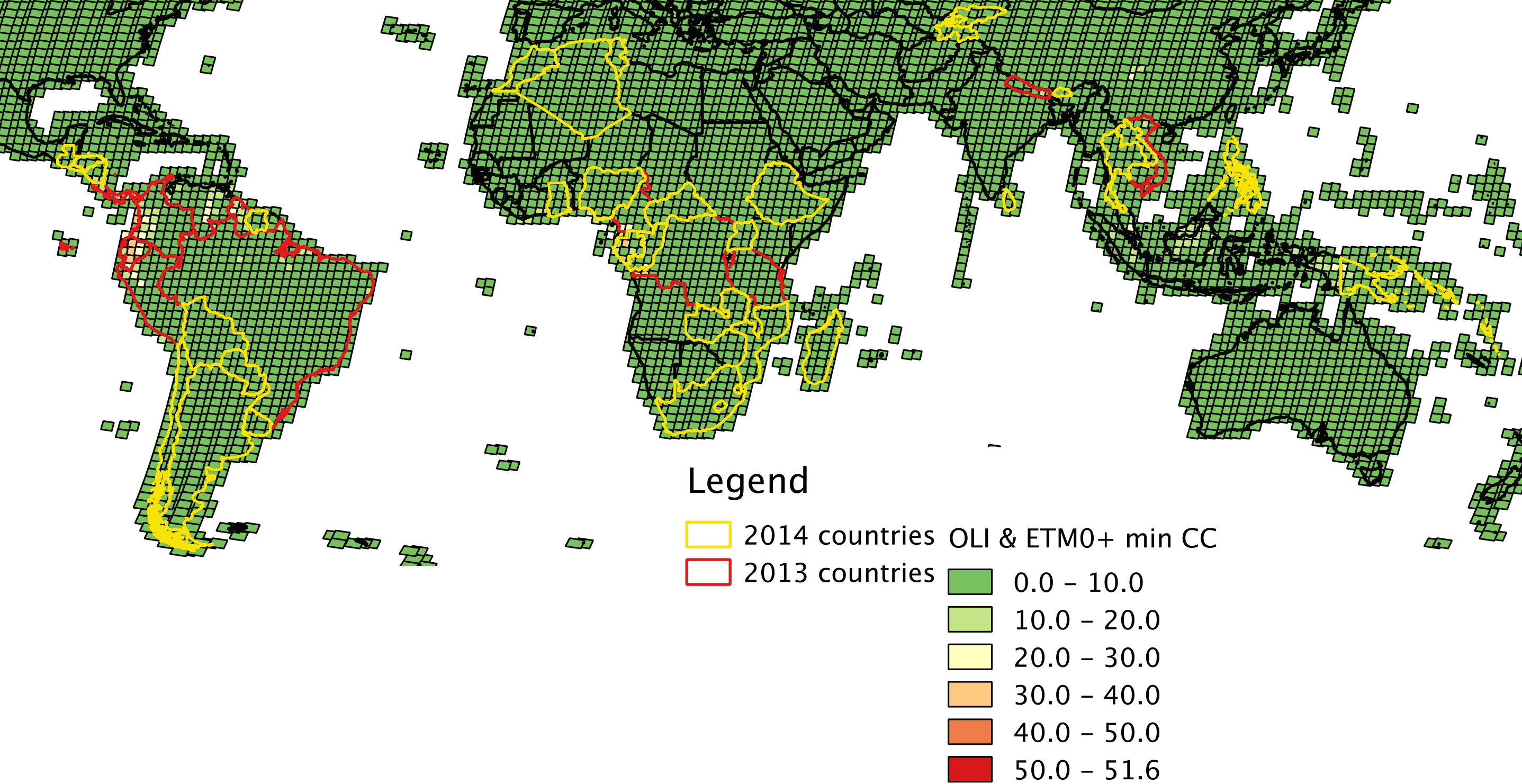 Update Slide
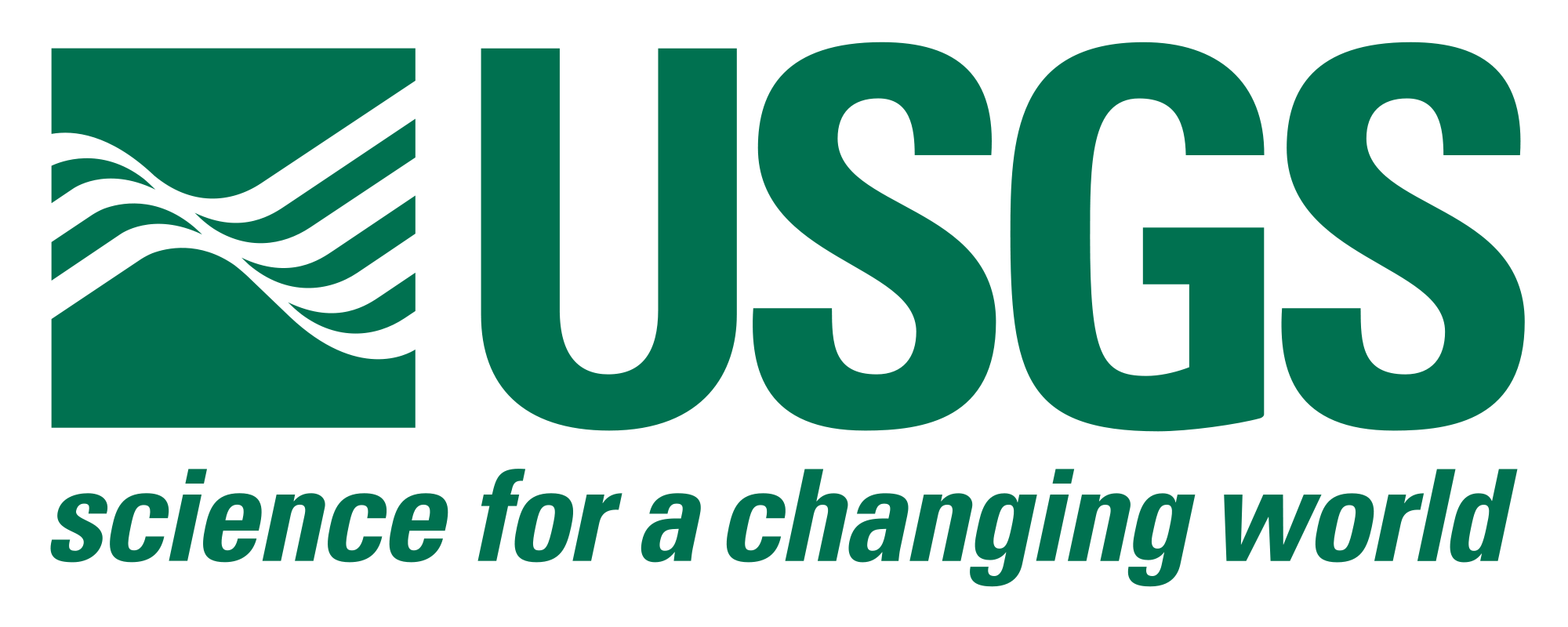 [Speaker Notes: 15 GFOI countries for 2014 are covered by 2216 Landsat scenes

Over 30 images are available for most path-row or on average one image every two weeks
40% of the best path-row images have close to zero clouds 
70% of the best path-row images have cloud cover better than 3%
90% of the best path-row images have cloud cover better than 10%

But –
The “worst” best image (path 102; row 63) in Indonesia was 42.42% cloud covered
The next “worst” best image (path 10; row 5) in Panama/Colombia was 41.08% cloud covered]
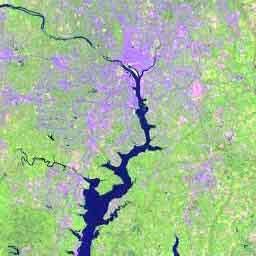 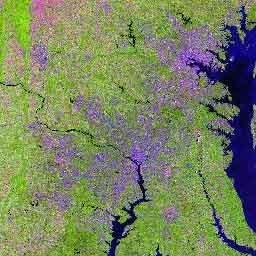 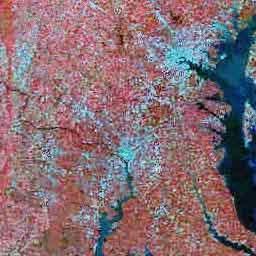 U.S. Landsat Archive Overview
OLI-TIRS: Landsat 8
385,345 scenes
average scene size 1813 MB
                  
ETM+: Landsat 7
1,858,501 scenes
average scene size 487 MB
          
TM: Landsat 4 & Landsat 5
1,988,982 scenes  
average scene size 263 MB
          
MSS: Landsat 1 through 5
1,299,626 scenes 
average scene size 32 MB    
Total:
5,532,454  scenes
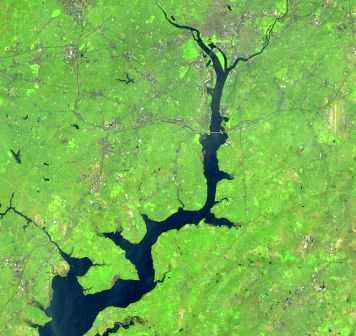 All average scenes sizes are for uncompressed data Status 2 January 2015
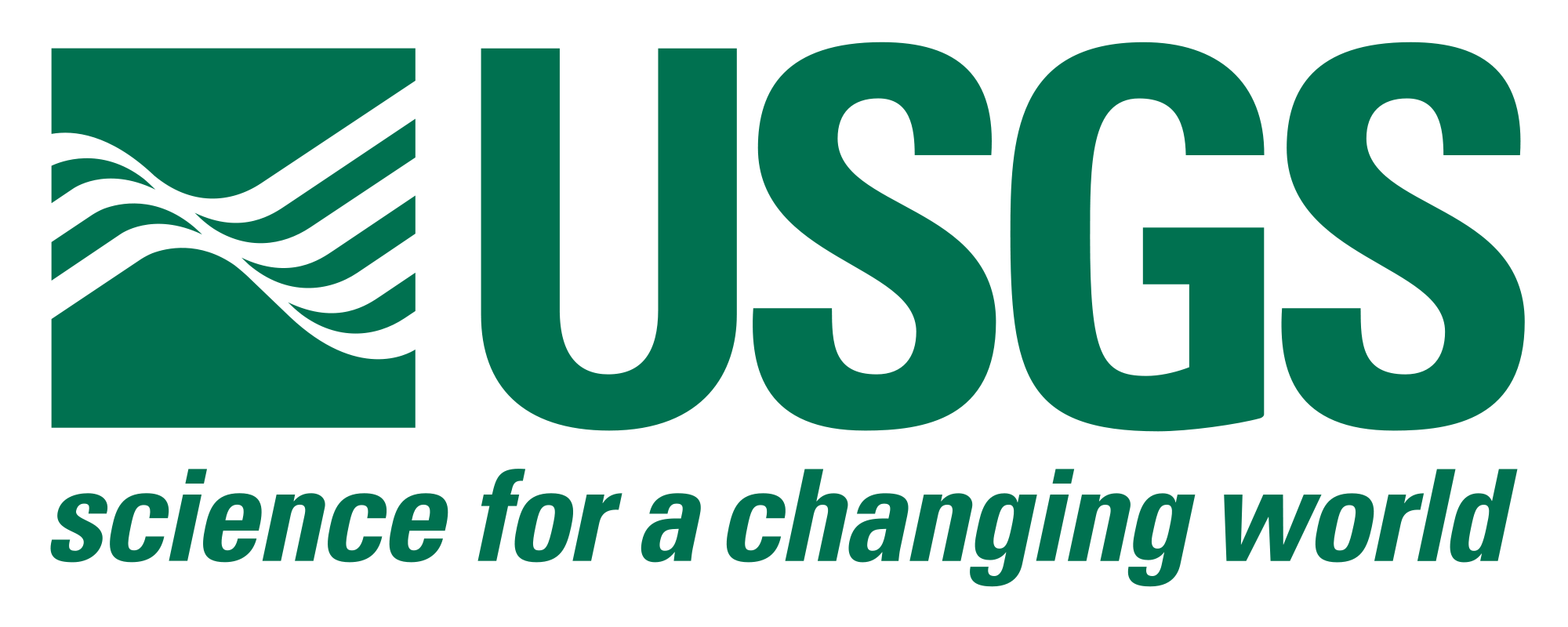 [Speaker Notes: The end result is a vast archive of Landsat acquisitions covering 4 decades.
The 41 year Landsat archive contains over 5 million scenes covering an astounding 171 Billion squ. km.]
Sentinel-1 data available!
Sentinel-1A Data Flow  Open to all users since 3 October 2014 at: https://scihub.esa.int
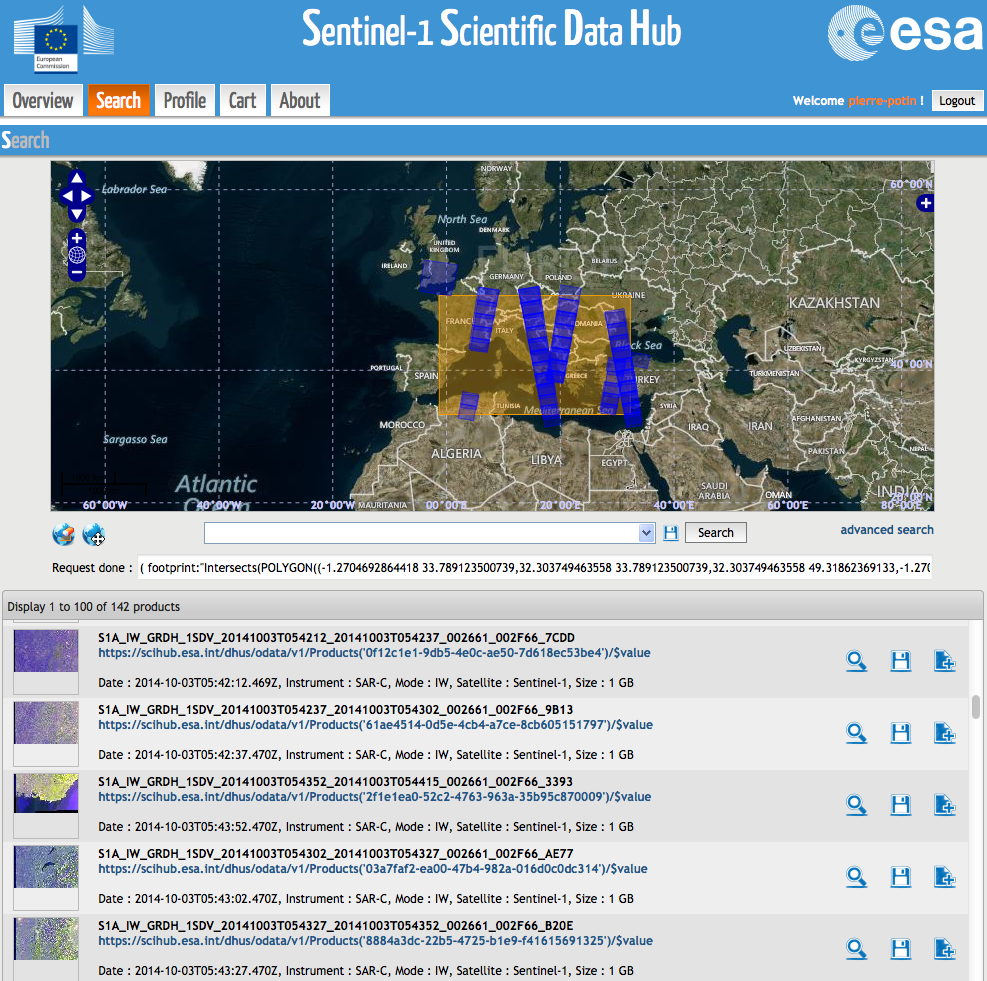 Today 5676 registered users

Max 2 concurrent downloads

Originally 2 months rolling archive, but no roll-out planned before October 2015

More than 60000 products available for download

Almost 600 TB downloaded

Gradual archive access planned from June 2015

Status 23 March 2015
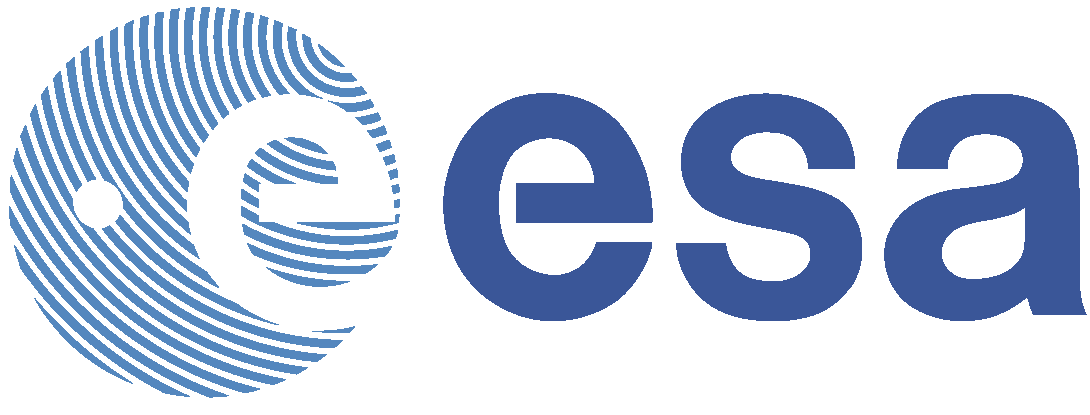 [Speaker Notes: Screenshot of Sentinel-1 science hub
Open since 3 Oct 2014
New: roll-out of data starts only in October 2015
Access to archive also for non-COPERNICUS serviices from June 2015]
Sentinel-1 for GFOI
Several GFOI priority areas have been acquired during the Sentinel-1 ramp-up phase (overall / dual-pol scenes):

Colombia:	 698 / 22
Ecuador:	 340 / 0
Peru:	 826 / 12
Tanzania:	 684 / 61
Kenya:	 369 / 34
Uganda:	 316 / 30
Cameroon:	 21 / 11
DRC:	 290 / 36
Cambodia:	 76 / 50
Viet-Nam:	371 / 142
Sumatra:	 495 / 189
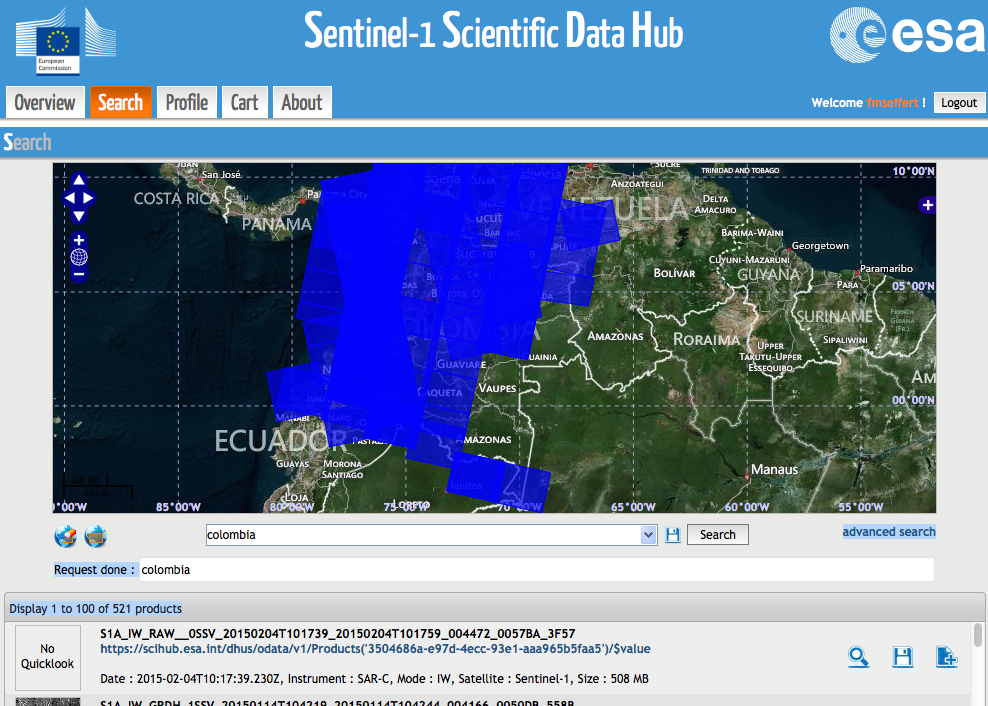 Status 19 March 2015
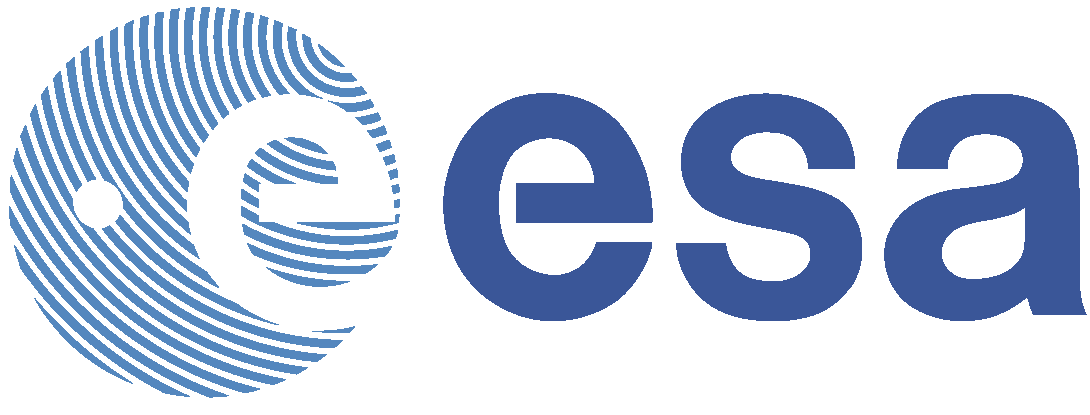 [Speaker Notes: Summary of Sentinel-1 data acquisitions requested over priority areas identified by GFOI]
Sentinel-1 over Colombia
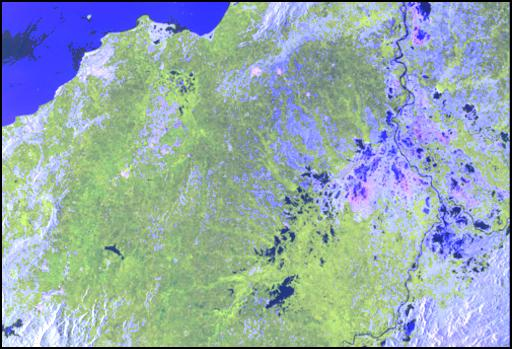 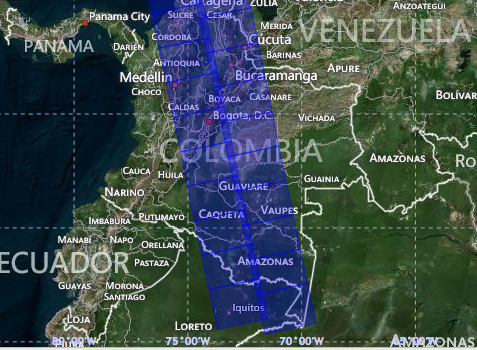 Colombia:

 698 total
   22 VV/VH
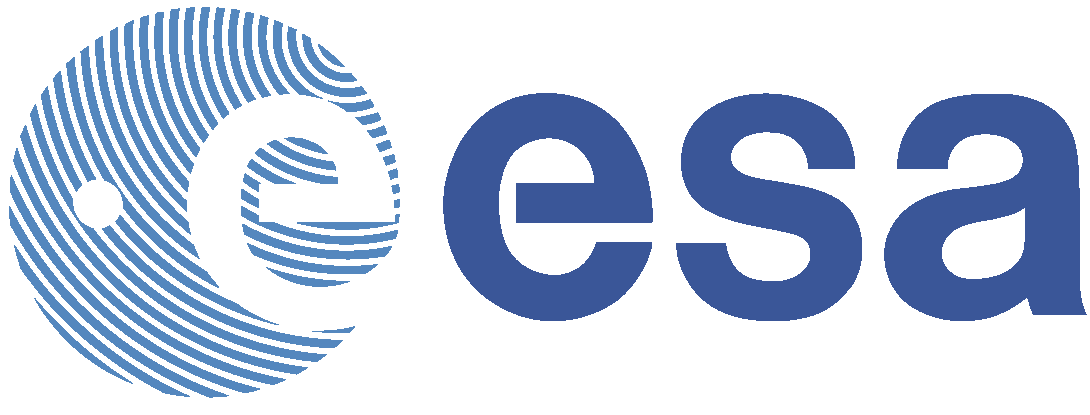 [Speaker Notes: S-1 VV/HV quick look image from Feb 2015 North coast of Colombia
Upper left corner: dual-pol coverage of Colombia]
Sentinel-1 over Sumatra
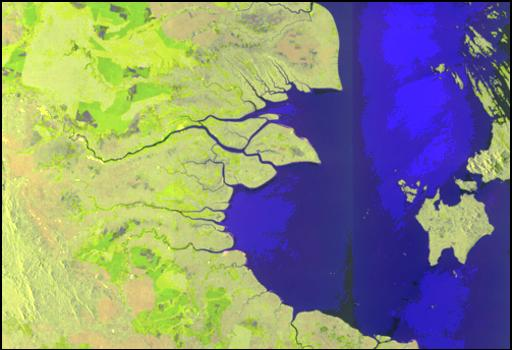 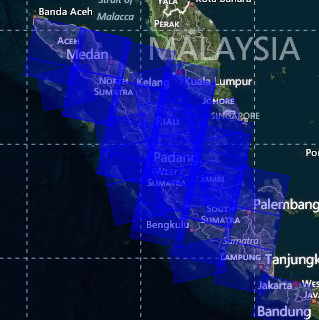 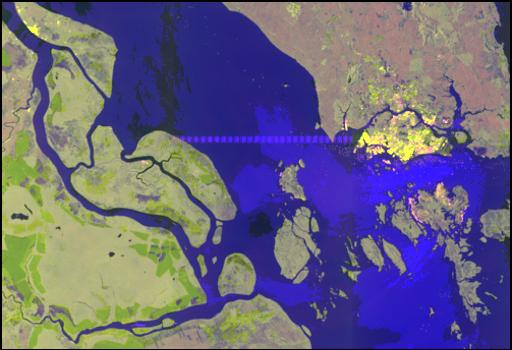 Sumatra:

 495 total
 189 VV/VH
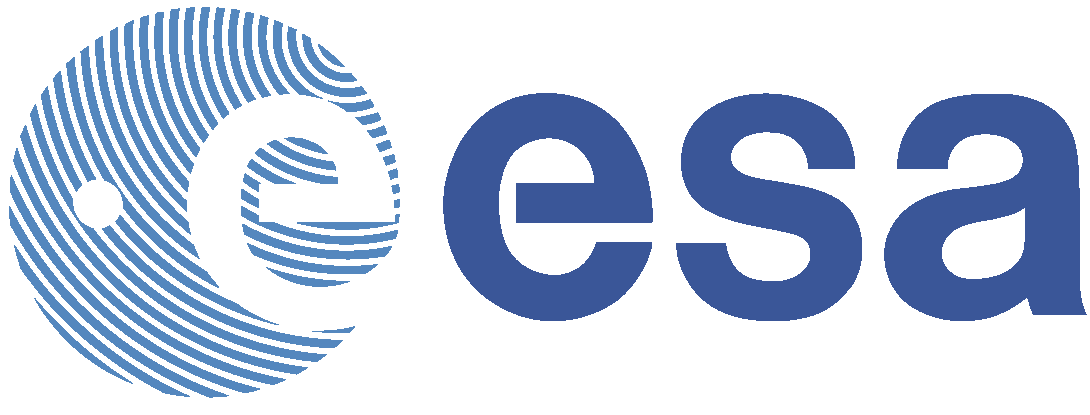 [Speaker Notes: S-1 VV/HV quick look image from Dec 2014 east coast central Sumatra 
Upper left corner: dual-pol coverage of Sumatra]
Baseline 2014: Coverage Summary
51 GFOI countries for 2014 are covered by 2215 Landsat scenes Over 45 images are available for most path-row or on average one image every 8 days
75% of the best path-row images have cloud cover better than 1%
88% of the best path-row images have cloud cover better than 5%
99% of the best path-row images have cloud cover better than 20%

 but in some areas e.g. Ecuador, Indonesia, Gabon, the “worst” best images were close to 50% cloud covered

Dedicated areas in 11 countries were covered by 4486 Sentinel-1 scenes during the ramp-up phase, out of that 587 in dual pol.
The Congo basin is only scarcely covered as it lies on the same orbits as Europe, which is the COPERNICUS priority area.
Relatively few dual pol acquisitions during ramp-up phase related to reduced workload of the system
23
Baseline 2014: Coverage Summary
Despite the high performance of Landsat, the 2014 requirement for cloud free data cannot be met solely with Landsat data

For all but a few path-rows, it should be possible to get cloud free estimates of the Earth’s surface using more than one image
i.e. cloud free mosaics

The inclusion of the Sentinel-2 and CBERS satellites should show a corresponding improvement, once data from these sensors becomes available in 2015 

Even with more optical sensors, some persistently cloudy locations will exist where multiple dates of images in themselves will be not be sufficient to yield cloud free looks at the Earth
Other methodologies, such as SAR, will be required
Sentinel-1 acquires systematically over dedicated areas
ALOS-2 continues with free and open 25 m annual global mosaic
24
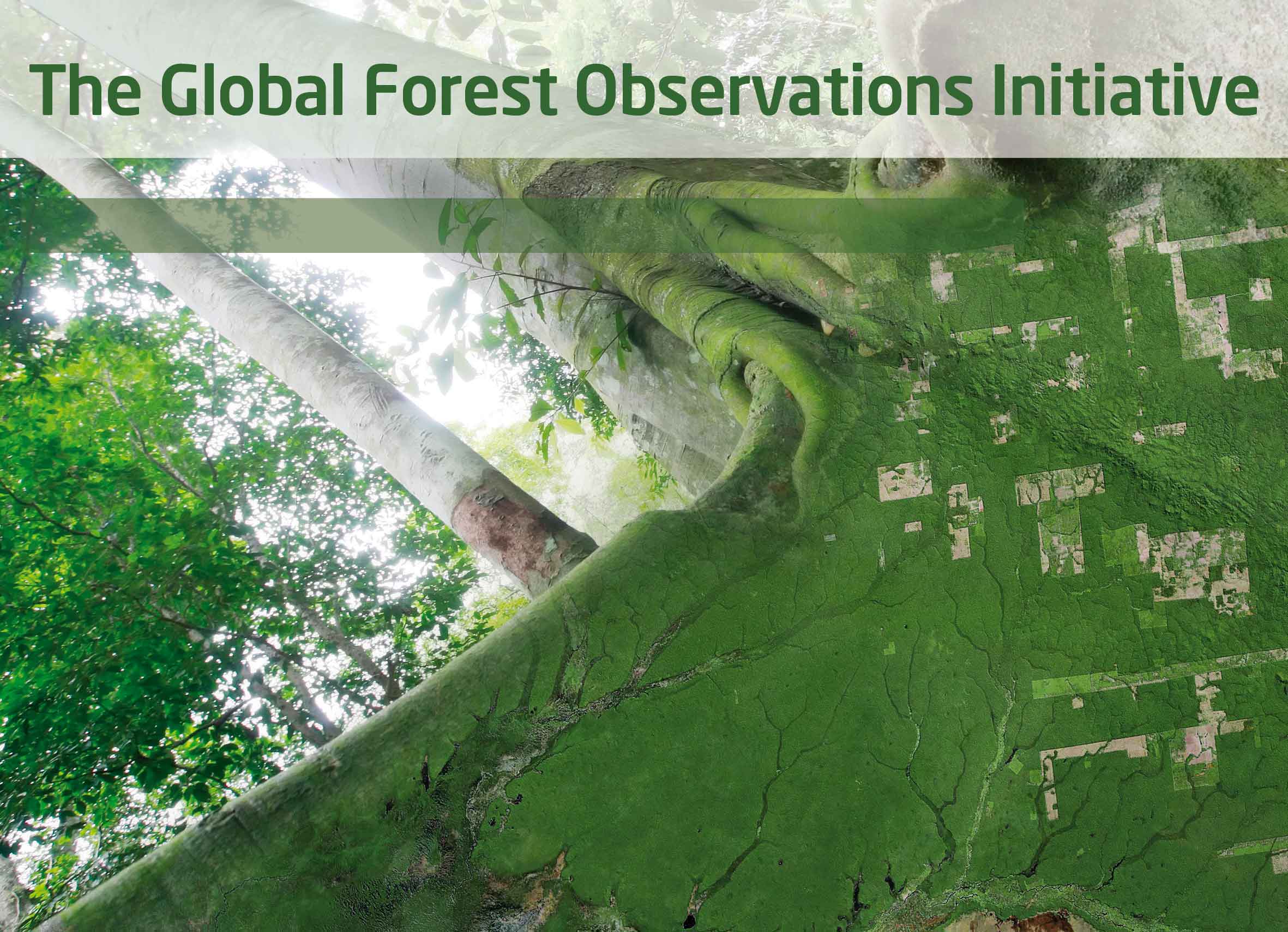 Endorsement of the Global Baseline Data Acquisition Strategy 2015 Update
Global Strategy: Context & Process
2011 CEOS Plenary endorsed the three-element CEOS Strategy for Space Data Coverage and Continuity in Support of GFOI and the establishment of the ad-hoc Space Data Coordination Group for GFOI

SIT-28 endorsed The Global Baseline Data Acquisition Strategy for GFOI (Element 1)

SDCG undertakes to report annually on the acquisitions results and to update the strategy to reflect latest requirements, mission status etc for SIT endorsement. At SIT-30 we seek endorsement of the 2015 update to the Global Baseline Data Acquisition Strategy.
Remove Slide to reduce overall number
26
Global Baseline Strategy: Core Data
Core data stream concept agreed in 2011 and prevails

provide data, at medium resolutions or finer, free-of-charge and openly shareable for GFOI purposes, consistent with being available in support of any country’s information requirements

sustained and long-term capacity in coverage, processing and distribution which is consistent with the large (global) scale data requirements of the GFOI. 

Landsat-7, Landsat-8
Sentinel-1A/B
Sentinel-2A/B
CBERS-4
RCM
(SAOCOM-1 series)      
						not yet launched
NASA, USGS, ESA/EU, China, Brazil, Canada, (Argentina)
27
[Speaker Notes: Global coverage – Landsat-7/8 [2012+], Sentinel-1A/1B [2014+], Sentinel-2A/2B [2015+], RCM [2018+]


Regional Focus and Gap Filling – CBERS-4 [2015+] (South America, South and Southeast Asia, Africa), SAOCOM-1A/1B [2016+] (Pan-tropical)]
Core Data Stream Roles
Remove Slide to reduce overall number
28
Contributing Data Stream Roles
RapidEye, SPOT, RADARSAT-2, ALOS-2, TerraSAR-X/TanDEM-X, CosmoSkyMED - all have important capabilities and are relevant to national-level coverage and gap-filling as data supply allows.

Coordination under Space Data Services Strategy for GFOI (nationally focused Element 2 Strategy, more shortly)

ALOS 25 m annual global mosaics recently made available free and open, and represent an important “special core data set”
ALOS/ALOS-2 BOS ensures sustained annual global coverage

SPOT 1-5 archived data >5 years old available free and open. Special access to recent data over the Congo Basin.
29
Phasing
30
[Speaker Notes: BMU stands for German Ministry of Environment]
Global Baseline: Main Updates for 2015
Adjustments based on mission status and launch date
Landsat-8; CBERS-4, Sentinel-1A, and ALOS-2 in orbit
Sentinel-2A launch in June 2015
ALOS mosaic and SPOT archive availability

Landsat operations increased to a median of 732 images per day, which is close to an acquire always over land surface strategy!

Increase Sentinel-1 acquisitions in dual-pol over dedicated areas

Insert priority countries in the Sentinel-2 ramp-up phase

References and linkages to the Space Data Services Strategy where appropriate

Summary of 2014 implementation, and detailing of 2015 implementation plans

Scoping of 2016 implementation plan and beyond
31
Global Baseline Data Acquisition Strategy
Global Baseline Strategy implementation commenced successfully in 2014

Strategy updated with revised implementation plan for 2015

Communicable & defensible

Provides ongoing community confidence that the organisational and technical capacity will exist to support reporting of all countries

Core data stream (& contributing data stream) agencies have been engaged throughout the process and subscribe

 Seeking endorsement of CEOS SIT (@ SIT-30) for the updated Strategy
32
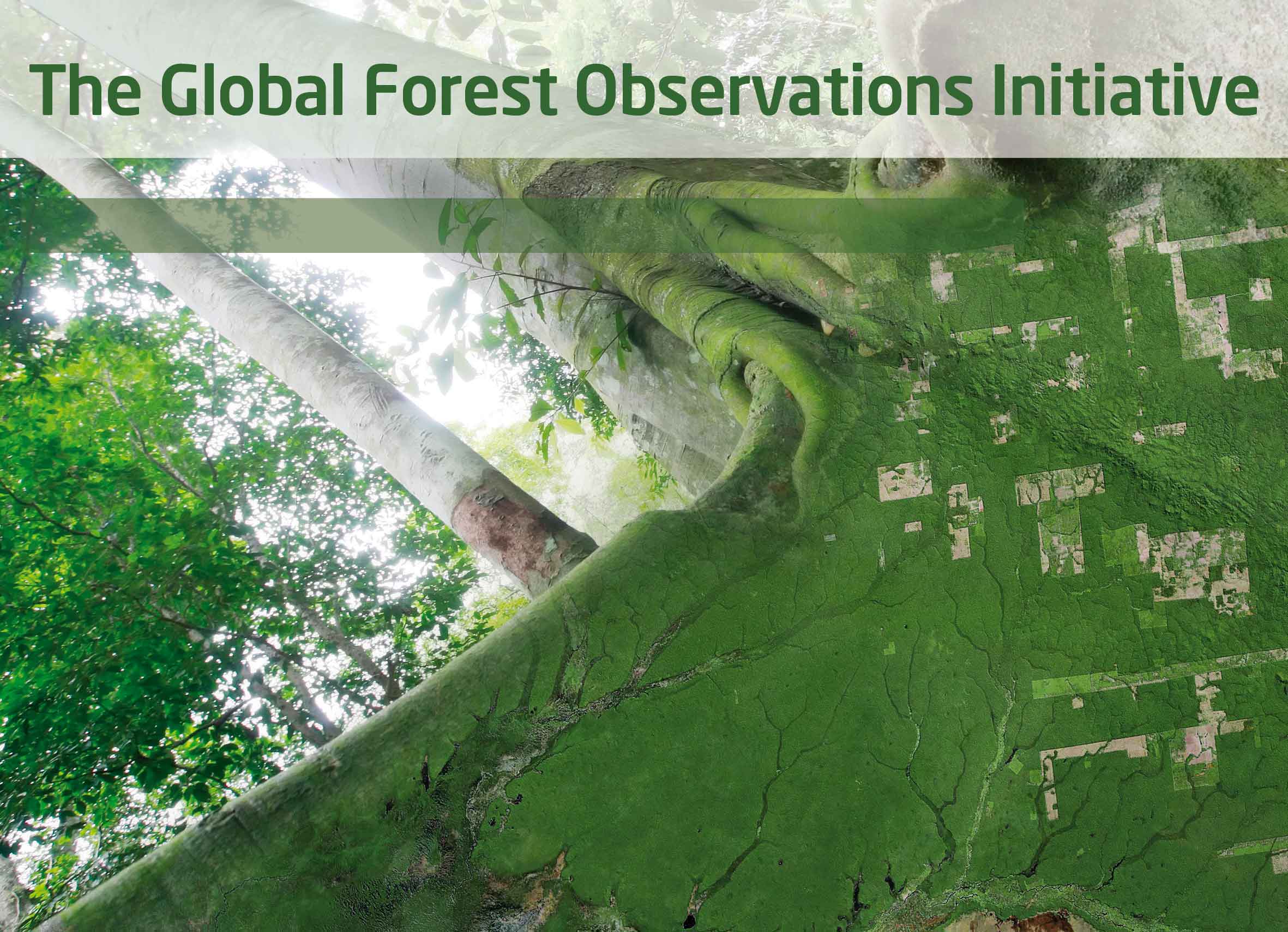 Endorsement of SDCG 3-Year Work Plan
3-year Work Plan - Purpose
Why a 3-Year Plan for an Ad-hoc Group?

Intended to take the Space Data Component through the next phase of GFOI in a well-structured and managed way

Support effective internal and external communication as to the outputs of the Space Data Component of GFOI – process helped characterise and categorise our effort

Highlight obstacles to success for attention of Leads
3-year Work Plan - Approach
Describes a 3-year vision as the ideal outcome for the Plan
Outcome driven (17 outcomes over 3 years)
Document ‘lite’
Leadership of Threads consistent with roles & expertise
Thread leaders responsible for further development & definition
Propose to structure telecons and meetings around their progress reports
Baseline Global Observations
Space Data Services
Support to R&D
Component Coordination and Country Engagement
Features of the 3-year Vision
Consistent with the Strategic Plan for GFOI developed by the GFOI Leads
Easily communicated both internally and externally including to CEOS and its agencies, GFOI stakeholders and countries
Provides linkages and improves the integration with the other components of GFOI
Ensures an efficient and effective engagement with countries including by leveraging the in-country efforts of FAO, World Bank, and SilvaCarbon
Can provide the necessary direction and resources for the definition and execution of the activities and tasks required to realise the outcomes;
Informs and supports the discussion required among the GFOI Leads regarding the coordination necessary for realisation of the outcomes, in particular regarding the country engagement through FAO, World Bank and SilvaCarbon
3-year Vision 1/2
Streamlined and efficient processes for maintaining and adjusting the annual global coverage by the core data streams
Leveraging the programs of the core data stream providers to facilitate the necessary supply of data to the GFOI end-users
SDCG’s Space Data Services, alongside the GFOI Methods and Guidance, will be mainstreamed with the REDD+ activities of the major sponsors and in-country programs of FAO, World Bank, and others
Development of scalable tools and sustained capabilities (including cloud-based storage, interactive processing, and delivery) for the Space Data Services, based on the prototypes and pilots that SDCG has been exploring
Incorporation of GFOI Space Data Services and Methods and Guidance in one or more operational national MRV programmes
3-year Vision 2/2
Effective & professional engagement of the most relevant countries, based on the priorities of FAO and World Bank, and leveraging the activities of SilvaCarbon – resulting in wide-spread awareness of GFOI products and services among these countries
Implementation of a plan for acquisition and provision of satellite data in support of GFOI R&D activities; and
Implementation of a private sector cooperation strategy, especially in the area of GFOI Space Data Services, validation, and space data for R&D activities 
Vision will benefit greatly from the increased engagement with the FAO following the collocation of the GFOI office in early 2015, as well as with the relevant programs and capacities of the core data stream providers, and recognition of GFOI as an integral part of REDD+ by the major donors and funded accordingly
Status
Significant and multiple reviews undertaken by SDCG Members and Exec – 9 month process

Several outcomes (esp. related to country engagement) require coordinated effort from GFOI – directed by the Leads

Trial run in Sydney meetings was extremely successful

 Seeking endorsement of CEOS SIT (@ SIT-30) for the Work Plan
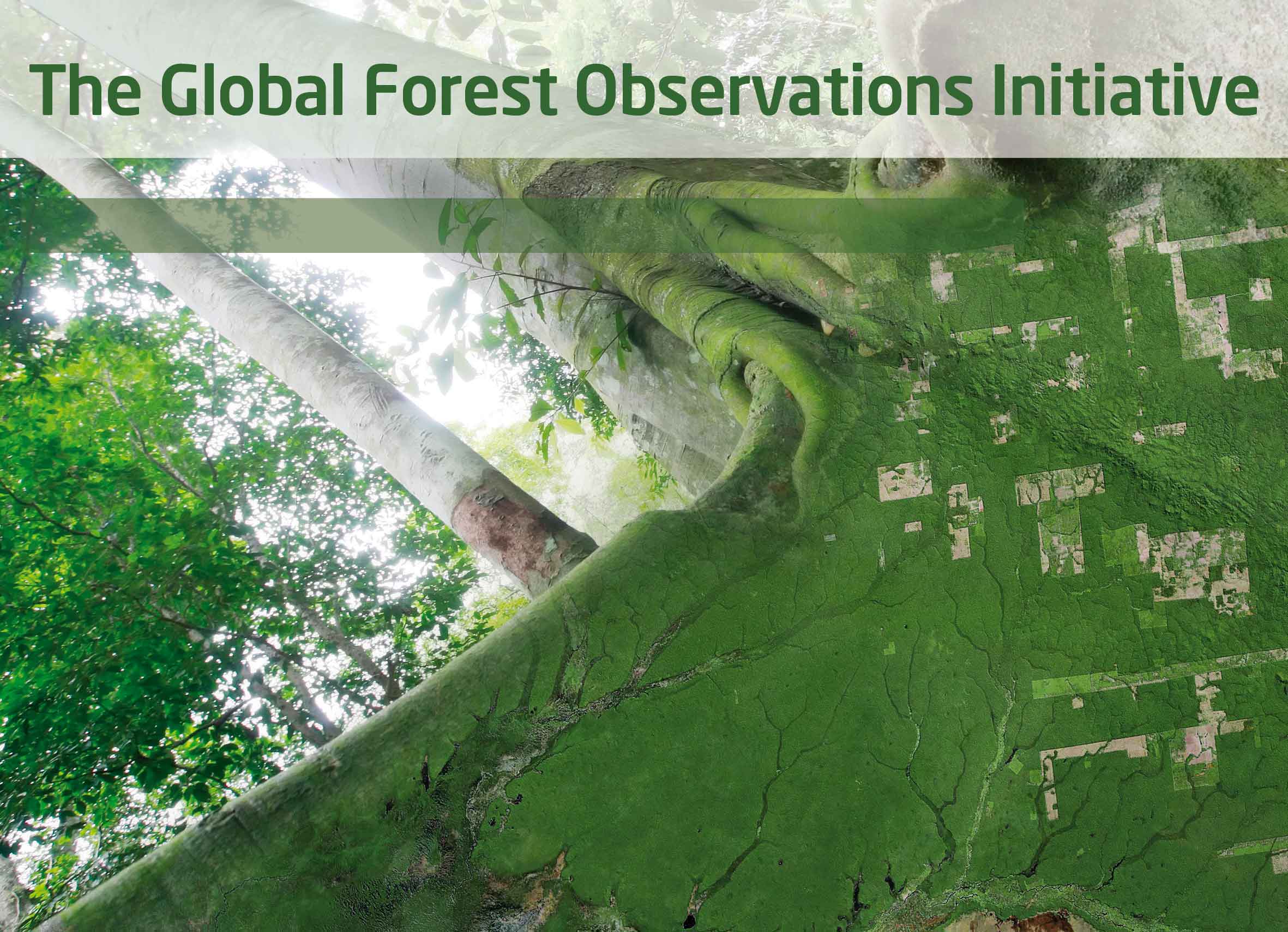 Endorsement of SDCG Element-3 (R&D) Acquisition Strategy
SDCG Element-3:CEOS support to GFOI R&D
SDCG Element 3: Satellite Data in support of GFOI Research & Development (R&D) Activities

R&D focus provides a means also for CEOS agencies with commercial missions to actively contribute to GFOI objectives

Contributing agencies:
  	- ASI: COSMO-SkyMed
	- CNES: Pléiades, SPOT 1-5
	- CSA: RADARSAT-1 and RADARSAT-2
	- DLR: TerraSAR-X and TanDEM-X
	- JAXA: ALOS and ALOS-2
	and in addition, “Core Mission” agencies ESA, INPE and USGS.
41
SDCG Element-3: CEOS support to GFOI R&D
Element-3 developed in parallel with the GFOI R&D Component Plan

GFOI R&D Plan provides
   	- Coordination of R&D towards GFOI priority topics
	- Mechanism for integration of new methods in GFOI MGD
	- Management of research groups
	- Reporting and feed-back to space agencies and GFOI
	- Organisation of R&D Expert workshops and science meetings

Element-3 provides
 	- Satellite data support to GFOI R&D Plan
42
SDCG Element-3: 
CEOS support to GFOI R&D
The Element 3 strategy outlines different means for CEOS space agencies to support the GFOI R&D component: 

•	Provision of satellite data over GFOI R&D Study Sites  
	- New data acquisitions (satellite tasking)
	- Historical (archive) data 

•	Coordinated Research Announcements (RA) and solicitations 
	- RAs targeted at selected GFOI priority R&D topics 
	- Coordinated open calls targeted at GFOI support 
	- Funding opportunities
	- Others
43
SDCG Element-3: 
CEOS support to GFOI R&D
R&D topics - Collection of country priority R&D requirements

GFOI R&D Expert workshops 
	- Sensor interoperability (Boston, USA, June 2014)
	- Forest degradation (Wageningen, NL, Oct 2014)
	- Vegetation Biomass (Brisbane, Australia, Feb 2015)

Country consultations 
	- SDCG-4 (Pasadena); SDCG-5 (Rome), SDCG-6 (Oslo), SDCG-7 (Sydney)
	- GFOI/SilvaCarbon workshops (Thailand, Indonesia, Brazil)

Experiences from GEO-FCT National Demonstrator R&D prog. 	 
	- GEO-FCT Science Summits (USA 2010, Italy 2011, Tanzania 2012, Australia 2013)
	- GEO-FCT PD team annual Technical Reports to CEOS (2010, 2011, 2012) 


Priority R&D topics	
Forest degradation; Above-ground Biomass; Sensor interoperability/complementarity; Activity Data for REDD; Time-series analysis
44
SDCG Element-3: CEOS support to GFOI R&D
GFOI R&D Study Sites & R&D teams
Multi-disciplinary sites, addressing several GFOI Priority R&D topics
Including study sites in former GEO-FCT National Demonstrator countries
13 R&D teams from GFOI countries and int’l research organisations
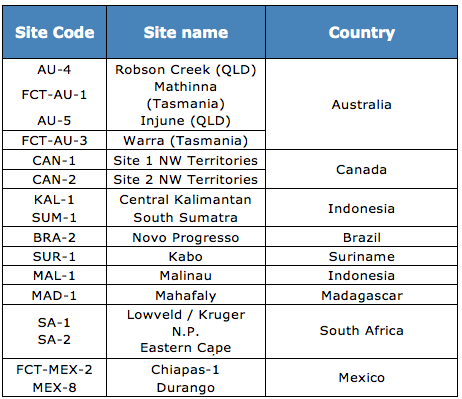 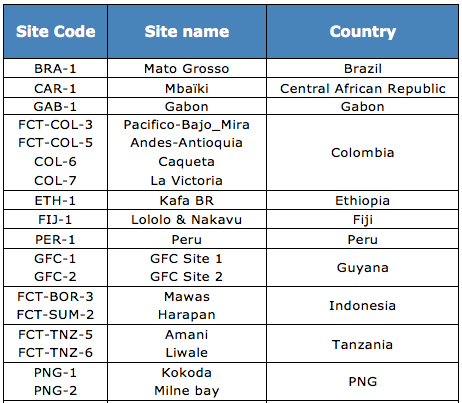 45
SDCG Element-3:
CEOS support to GFOI R&D
Complement to the Global Baseline Data Acquisition Strategy (Element-1) and National Space Data Services Strategy (Element-2)

Developed in consultation with countries, contributing CEOS agencies, GFOI Leads and leading R&D institutions

Provides GFOI engagement of both Core Mission and Contributing Mission agencies

3-year duration proposed. Implementation plan for 2015 ready for execution; plans for 2016-2017 scoped

Satellite acquisitions and data provision proposed to commence in April 2015 

 Seeking endorsement of CEOS SIT (@ SIT-30) for the SDCG Element-3 Strategy
46
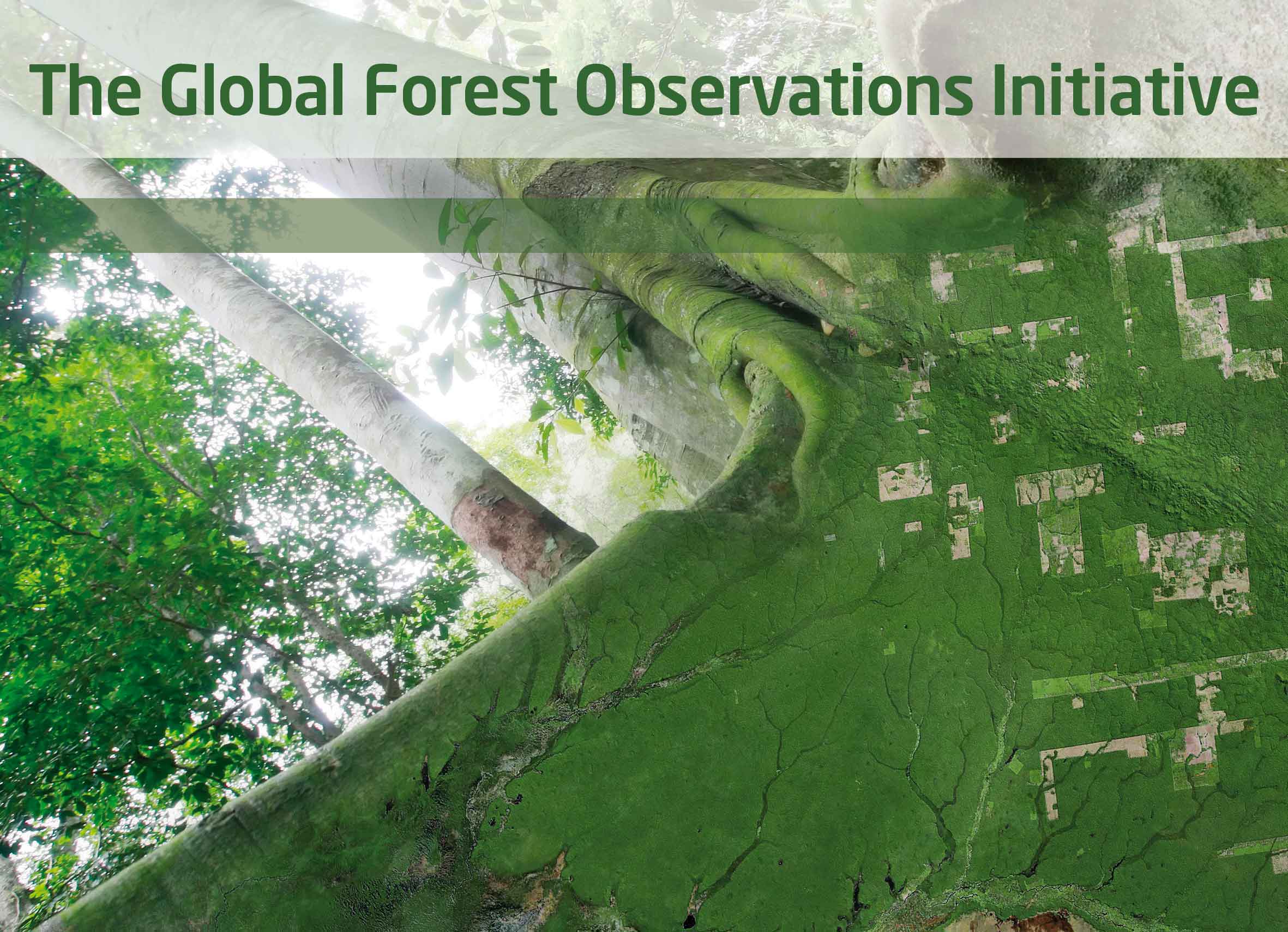 2015 Outlook
2015 Outlook: Global Baseline
Continuing ramp-up towards global coverage by 2016

L-7 & -8, Sentinel-1A and CBERS-4 all operational
Sentinel-2A launched

67 countries coverage in the bank

Action specified for SDCG Exec to scope a Global data flows study – to report within a year: short and strategic discussion paper which describes a GFO scenario and projects the data transmission, storage and processing volumes and costs – versus an alternative analysis-ready data near source scenario (such as Data Cubes)

SDCG believes this can change the world of EO – CEOS should investigate
48
2015 Implementation: Space Data Services
Await MGD portal as the sharp end of country engagement – will add space data links

SDCG-8 in conjunction with German aid ministries and countries

COVE Coverage Analyzer now includes Landsat 7/8, SPOT 1-6, Pleaides-1A/1B, Radarsat-2, ALOS-1.  2015 - adding Envisat, ERS-1/2, TerraSAR-X, RapidEye, and Sentinel-1A/2A in 2015 –  e.a. “one-stop” location to perform coverage assessments and “discover” datasets

Data delivery moving online only
49
SDMS Pilot Projects
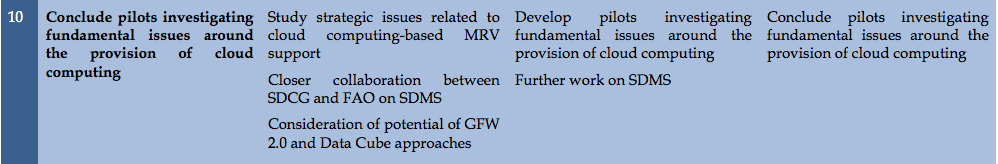 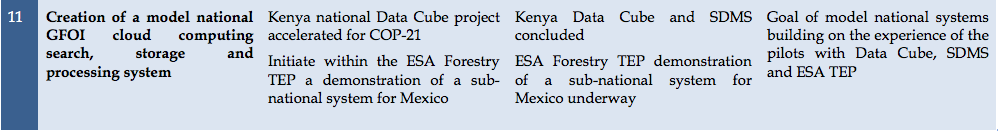 Significant work programme underway
Data Cube a strong focus
Kenya (Clinton, Australia) and Mexico (ESA) Pilots
50
GFOI Data Services
FAO – Contract between KSAT (Norway) and AMA (SEO contractor) resulted in a Space Data Management System (SDMS) delivered on November 5, 2014.  This was a scene-based system for Landsat data storage and forest cover analysis. FAO plans to utilize the system in Ecuador, Guyana, Tanzania and Uganda. 
Colombia – SEO developed a proposal for TanDEM-X data and delivered an SDMS for storage and processing on December 3, 2014. The SEO has also provided training for Colombia researchers and performed detailed coverage assessments.
Kenya – SEO completed a detailed Landsat and SPOT coverage assessment back to 2000. SEO will order 6300+ Landsat scenes (analysis-ready data products) and will deliver them to Kenya in April 2015.  These same scenes will be used for the Data Cube project.
Coverage Assessments – The SEO has completed 22 Coverage analysis reports since 2012 using COVE tools.
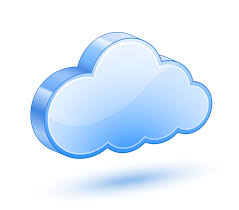 CloudComputing
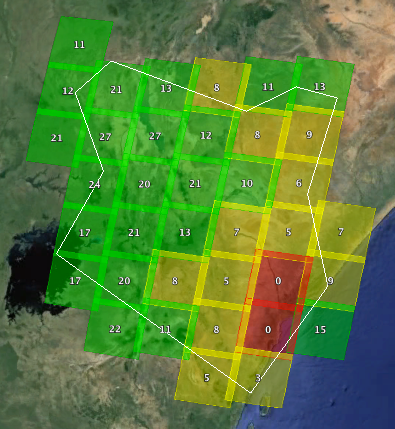 51
Kenya Data Cube Project
Data Cubes have the potential to revolutionize the use of satellite data.  The Kenya Data Cube project will demonstrate this concept.
Scene-based data is inefficient and poses severe problems for developing countries.  A multi-dimensional pixel-based Data Cube, pioneered by Geoscience Australia (GA), can “shift the paradigm” for data usage.
A team met at GA on March 9-11 to develop a vision, architecture and task plan for the project.  The team includes CSIRO, GA, Australia Dept. of the Environment, NASA-SEO, Clinton Climate Initiative (SLEEK Project).  Future involvement from USGS and ESA is desired.
Phase 1: Initial Kenya Data Cube to be presented at UNFCCC COP-21 (Dec 2015). Demo FAO land classification algorithm, temporal change detection algorithm, and data analysis tools.
Future Phases: More countries, more data layers, more analysis tools and more application tools.
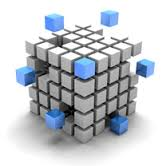 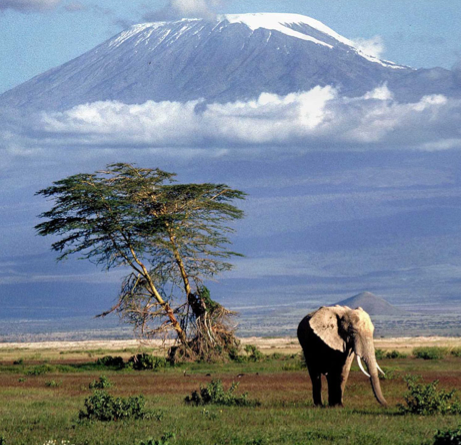 52
SDMS Pilot Project Plan
United Nations FAO (Food and Agriculture Organization) Forestry Department, KSAT (Kongsberg Satellite Services), NASA’s CEOS Systems Engineering Office (SEO), and AMA (Analytical Mechanics and Associates, Inc.) are partnering to develop and demonstrate a prototype Space Data Management System (SDMS).
The 8-month effort (Dec 2013 through July 2014) has developed an operational prototype SDMS focused on 3 pilot countries: Ecuador, Tanzania and Uganda.
Successfull completion of this pilot project lead to a 3-year development project under the lead of FAO supporting up to 16 REDD+ countries.
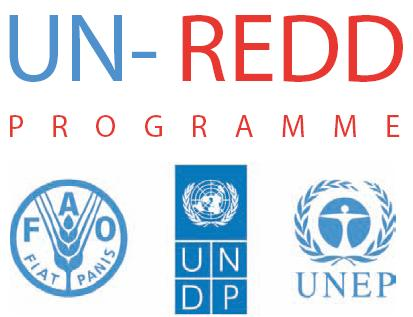 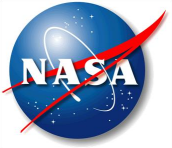 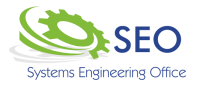 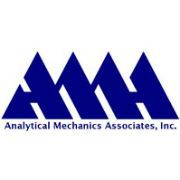 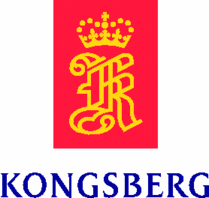 53
2015 R&D
R&D Component needs leadership and financial support

SDCG developing a clearinghouse mechanism to better coordinate requests for space data in support of forest monitoring – including data for R&D & commercial data
54
2015 Country engagement
Remains SDCG’s biggest concern

Dedication of FAO and World Bank to be proven

Move of GFOI office to FAO should reveal intentions
55
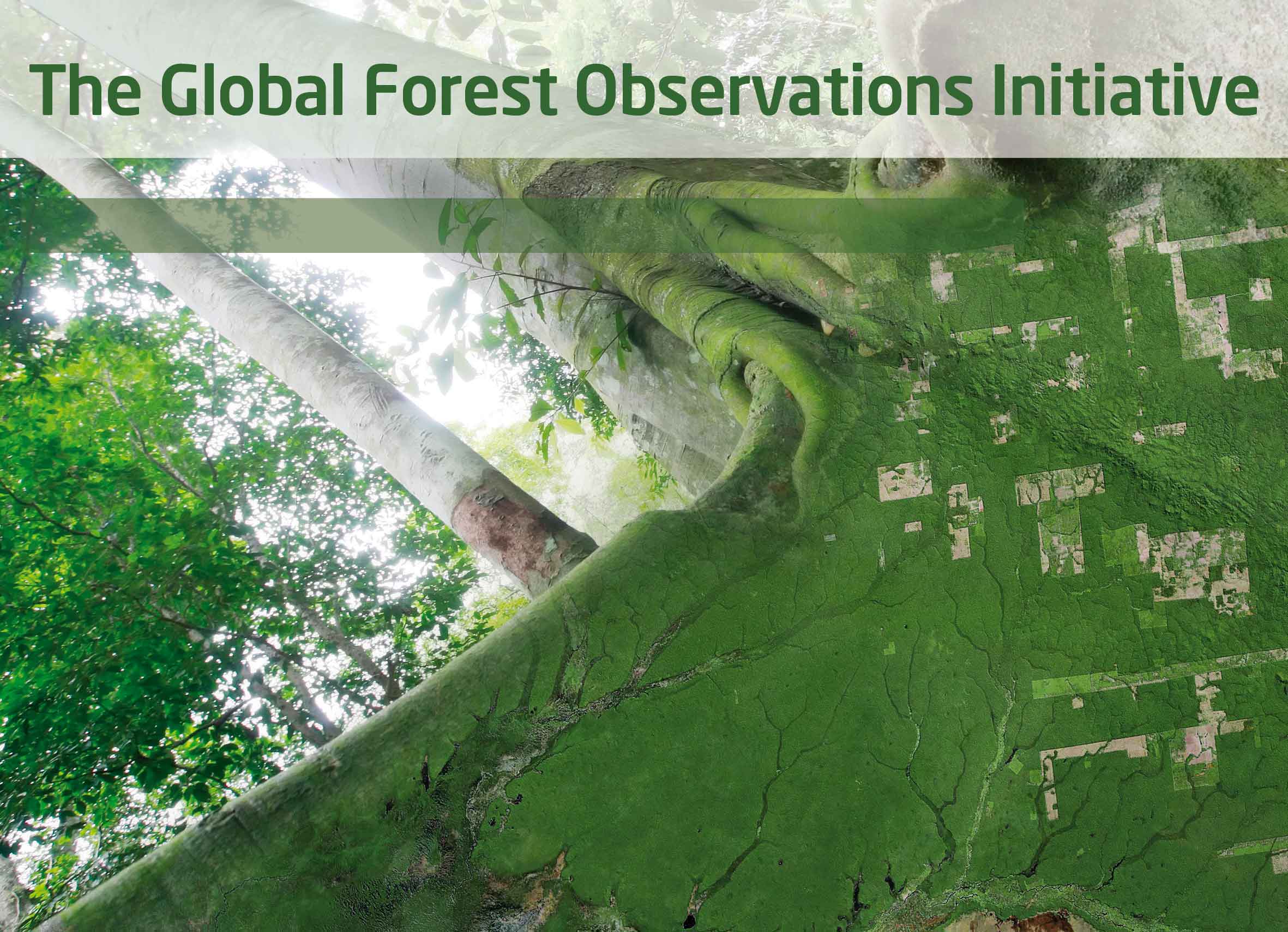 Future of the ad hoc SDCG for GFOI
SDCG Next Steps
Continued implementation of the CEOS Strategy for Space Data Coverage and Continuity in Support of GFOI

If all goes to plan, coverage will soon not be the main issue

Next generation data architectures emerging through GFOI

GFOI takes CEOS & GEO a step closer to delivering to individual government needs

Relationship with GEOGLAM still TBD

SDCG will seek renewal of its mandate at CEOS Plenary
57
SDCG
Thanks for your attention!
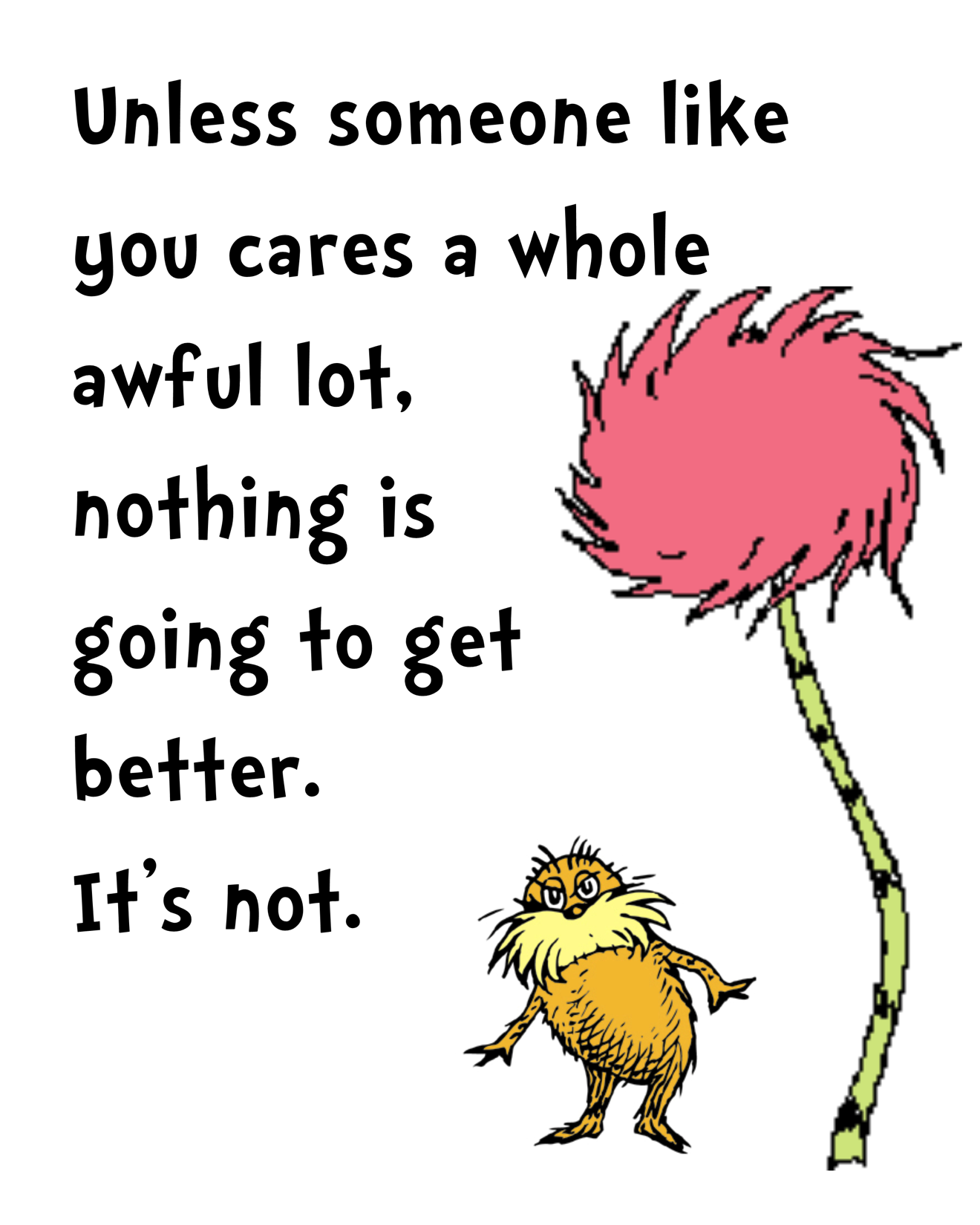 Dr Seuss, 1971
58